Klantvraag
Wat verkopen?
Geen brandend huis verzekeren
SLTN als 
Managed Service Provider
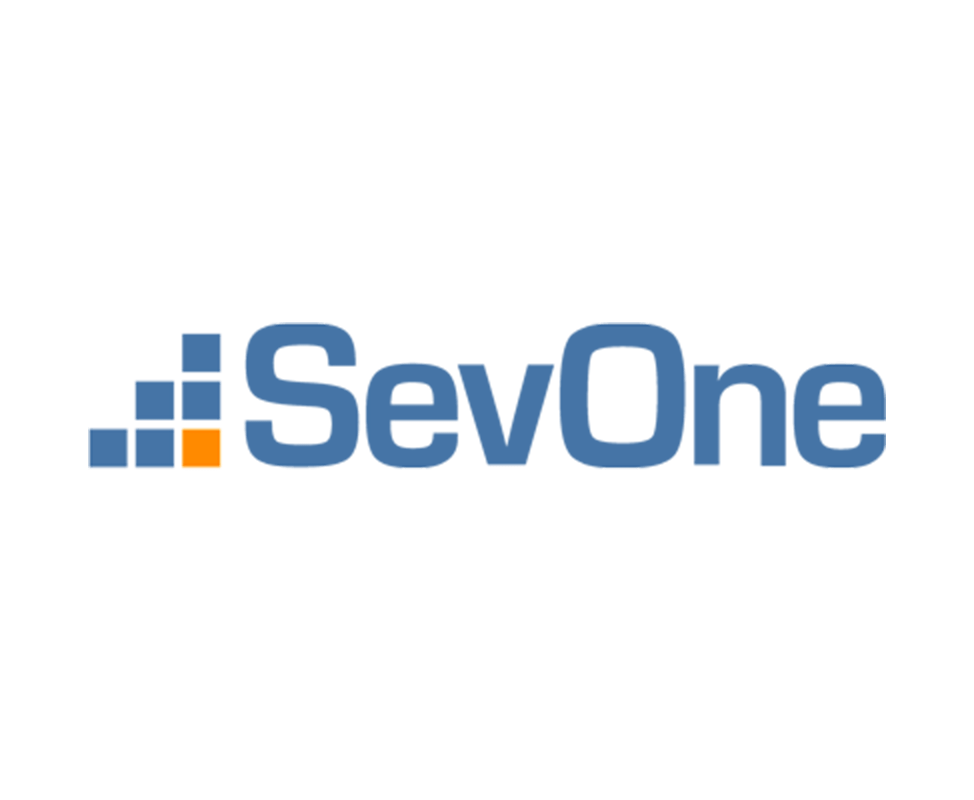 SLTN Healthcheck (pre-sales / advies)
Managed Services portfolio
SLTN Healthcheck 
Toepassen innovatieve tech als quickscan 
Analyse: Overgaan tot Managed Services
Op basis van inzicht Managed Services inrichten
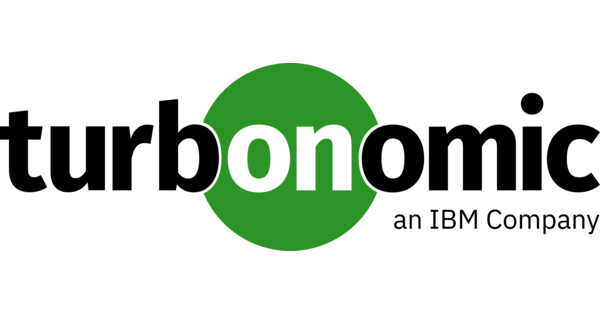 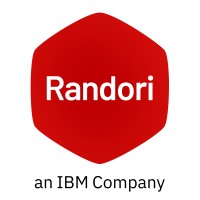 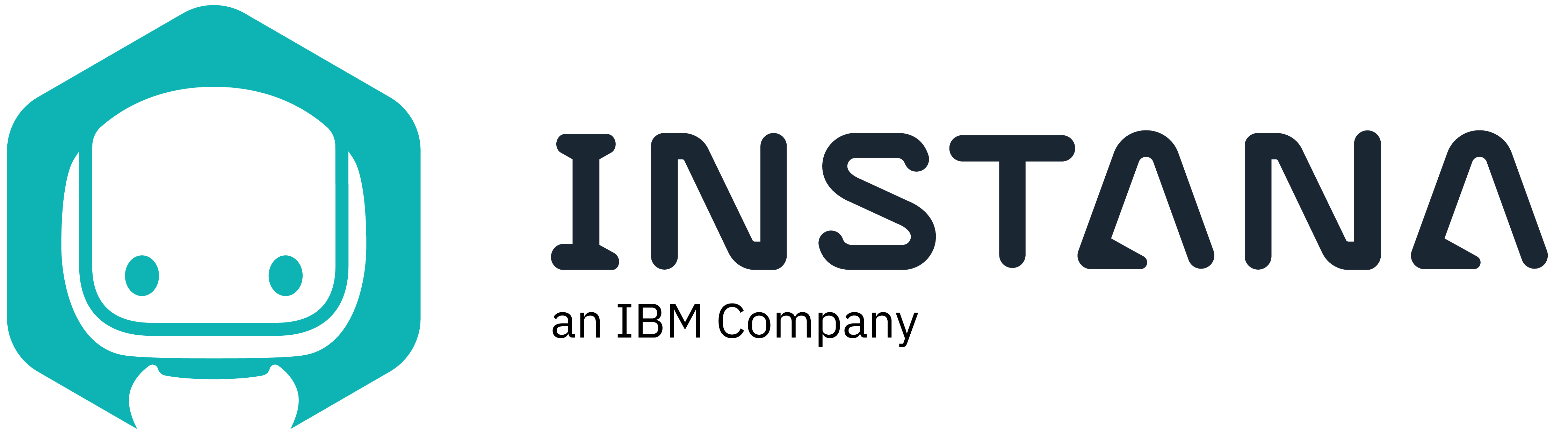 Sales 
(Account Mgt)
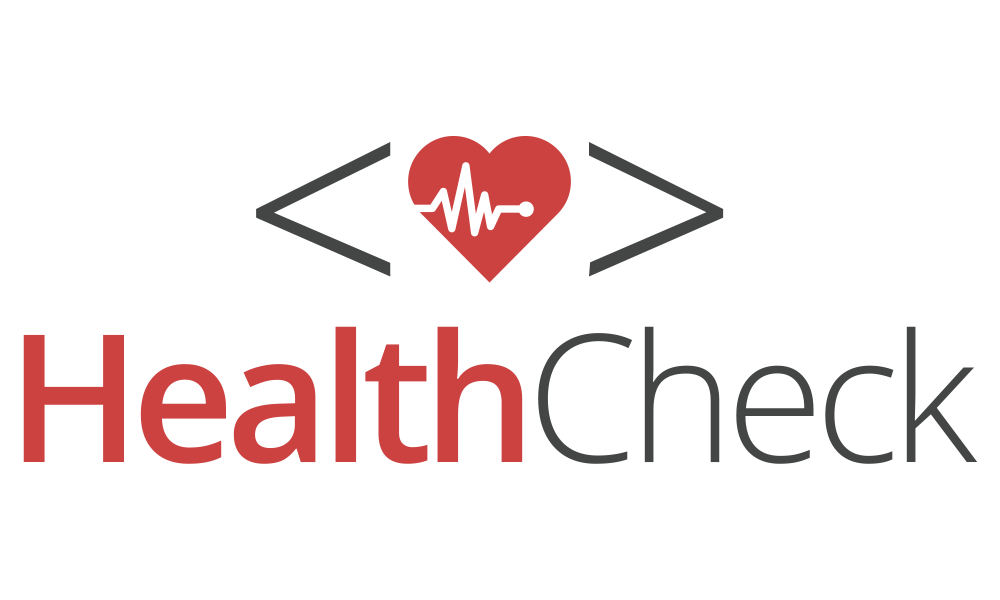 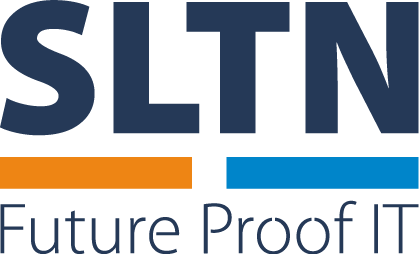 Ontzorg mij
+
Klanten
Inspireer mij
(latente) Behoeften
SLTN als 
Trusted Advisor
Inspireren met ExperiencesWelke mark trends interessant voor klant?